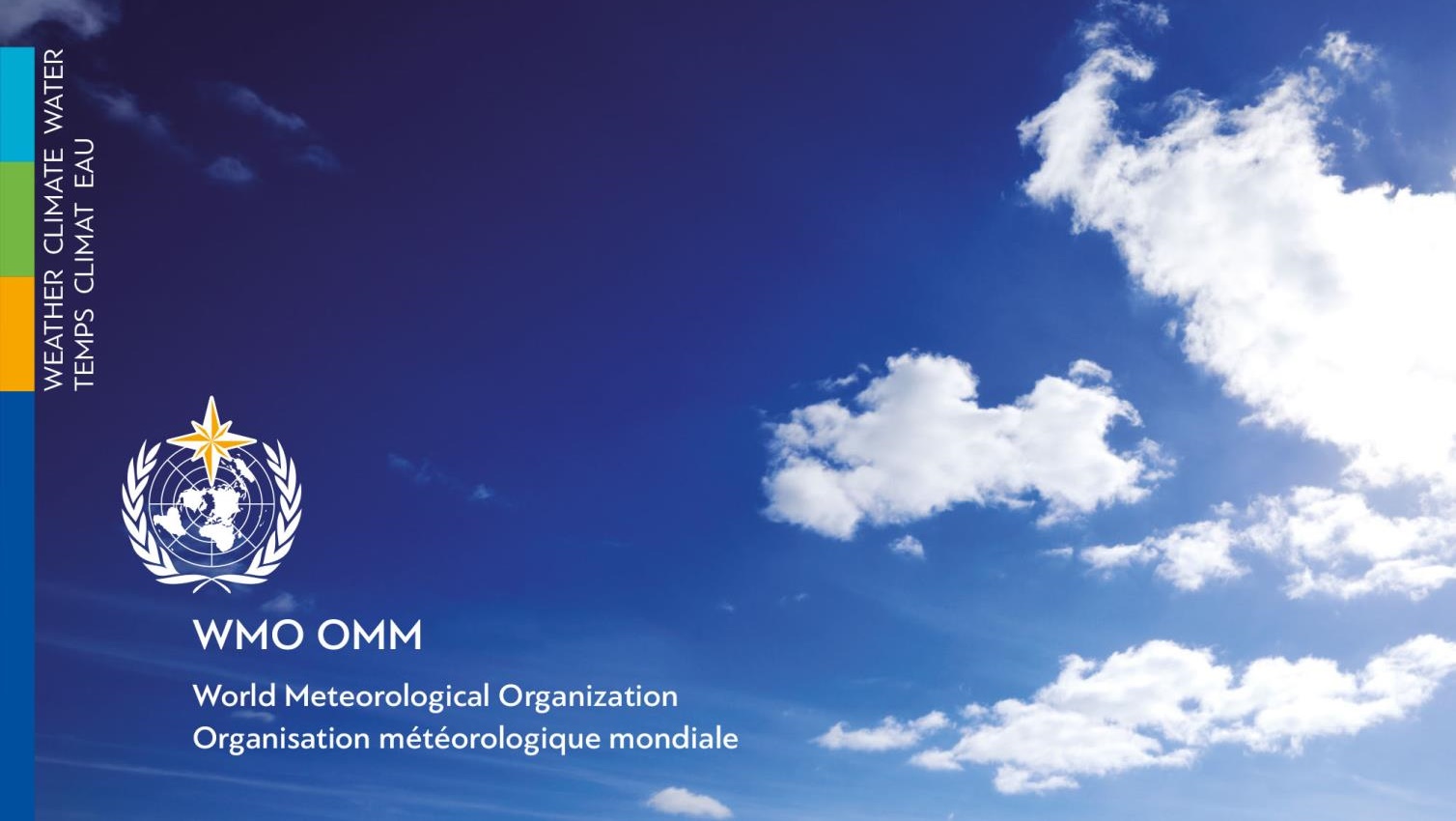 Strategic CommunicationsUpdateEC-76
Brigitte Perrin, Head of Communications
2 March 2023
1
WMO Strategic Communications objectives
Make WMO the strongest brand in the UN system
Lead the conversation on climate, weather and water and all related environmental matters
Invigorate the communication culture among staff and Members
Prepare people, including the most vulnerable, for a changing climate
2
Key results 2022
Media:
113 news published
35 press releases


Social media:
149,505 new followers
+19.2% annual growth rate 
928,867 total followers 

Upcoming milestone: 1 million

Website:
3.2 million visitors (+9%)
6 million pages viewed (+8%)

Video:
66 videos produced
20+ group photos
3
[Speaker Notes: The media and social media environment is changing at a very fast pace.Recent examples with Twitter, and now with debate around ChatGPT shows

Growing media coverage – campaigns/reports and extreme weather events
How many of you active on social media – some of you LinkedIn – fastest growing channel
Invigorate our social networks with your contributions and your experts’

Flagship reports – short videos – key figures – quotes

-> Yearly updates at EC with enhanced methodology – collaboration with MERP]
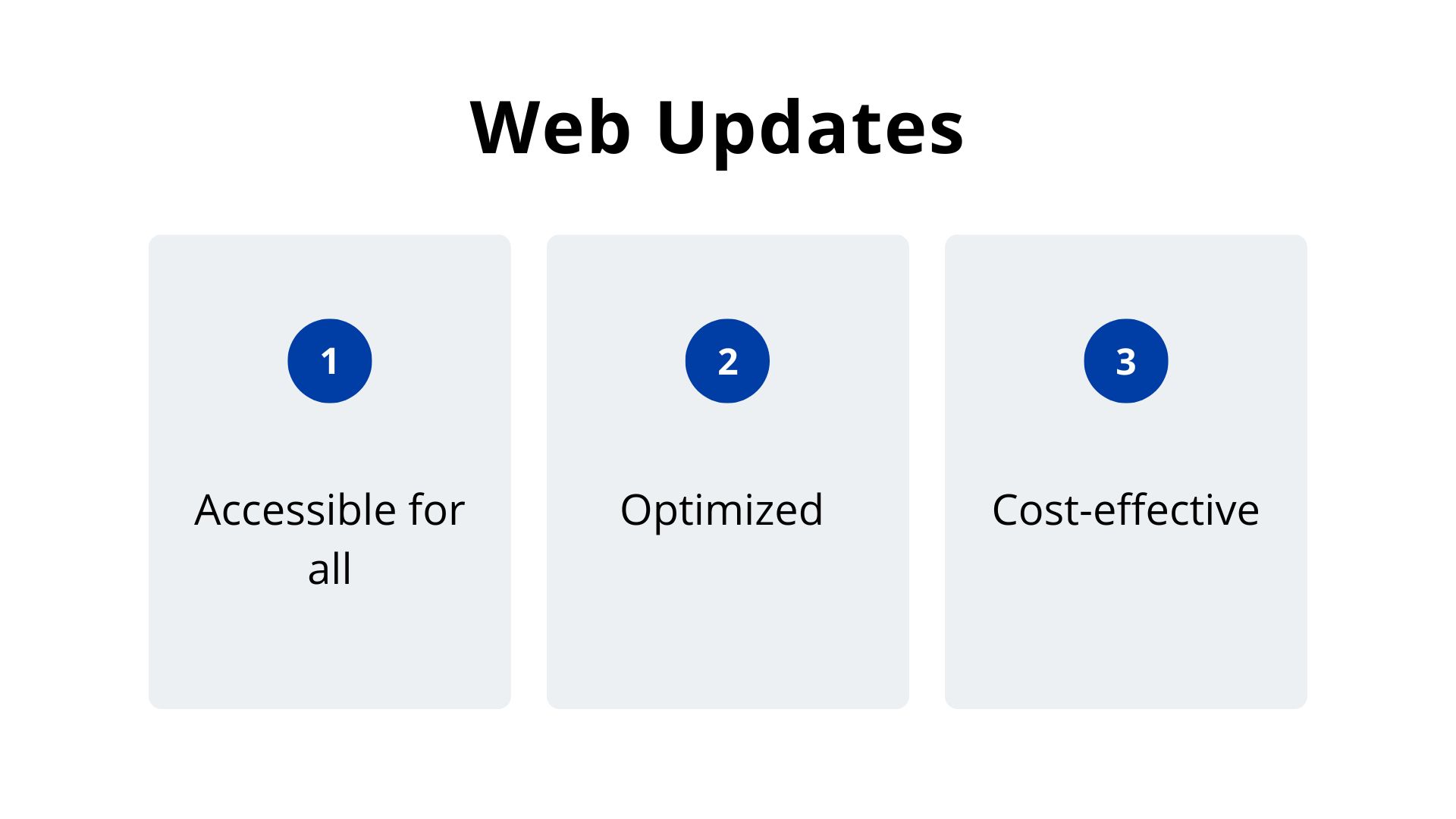 4
[Speaker Notes: Cmnity very strong and engaged
Introducing your work to people who are not familiar with your topics
23 March – intentionnally creating content using plain language to take our chance to reach new audiences
AW4All need to be inclusive – need to reach out to this new audience

23 March – you will see level 1 content featured. Updated pages level 2 and 3 will be rolled out in the coming months.]
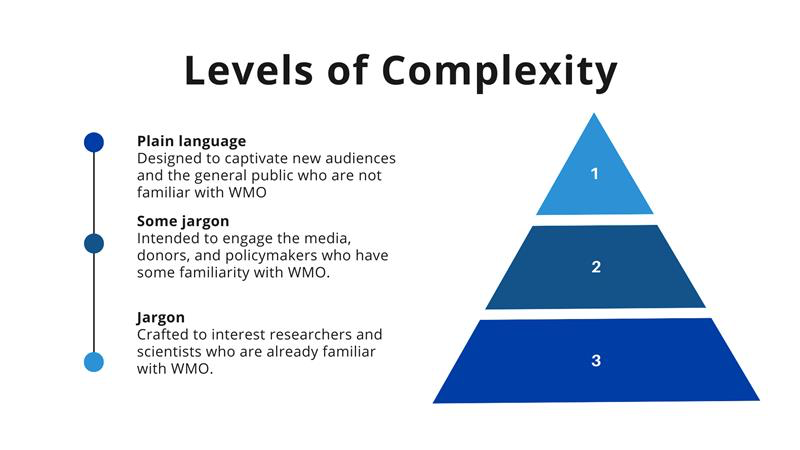 Jargon = special words and phrases that are used by particular groups of people, especially in their work (Cambridge Dictionary)
5
[Speaker Notes: Cmnity very strong and engaged
Introducing your work to people who are not familiar with your topics
23 March – intentionnally creating content using plain language to take our chance to reach new audiences
AW4All need to be inclusive – need to reach out to this new audience

23 March – you will see level 1 content featured. Updated pages level 2 and 3 will be rolled out in the coming months.]
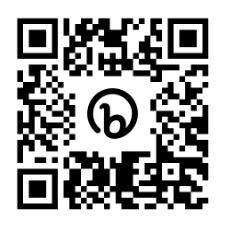 Communication focal points

bit.ly/commsNMHSs
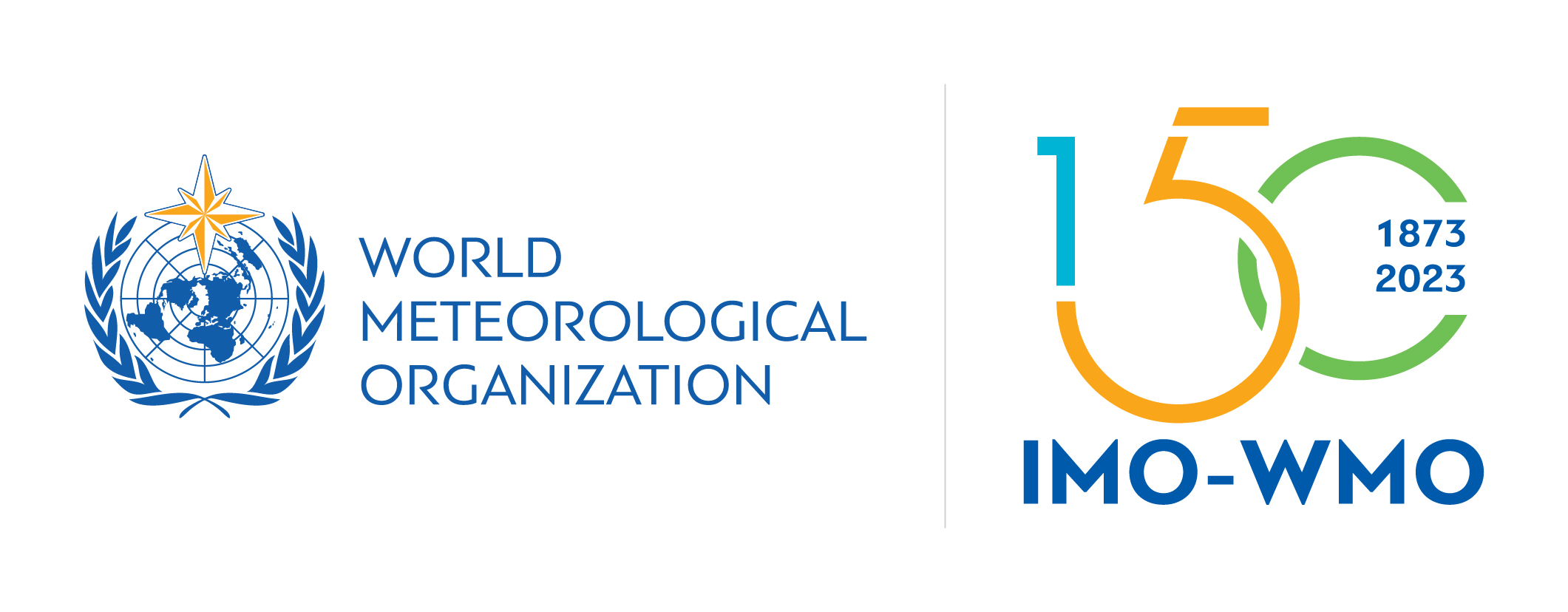 6
[Speaker Notes: Support on two things
Call for focal points – 
150th Anniversary

Revitalize the network
Ensure two-way information flow – Anniversary – EW4All – someone we can contact
Discuss regional capacities – needs
105 responses so far, thank you!

Linking this anniversary to most of the events taking place in 2023, including other anniversary celebrations in NMHSs
A special event will take place in September in Geneva and Vienna. 
An exhibition will be prepared with content provided by Members and the WMO community
Theme: The Future of Weather, Climate and Water across Generations. It will include three moments: “Looking back”, “Living the present” and “Looking forward”.]
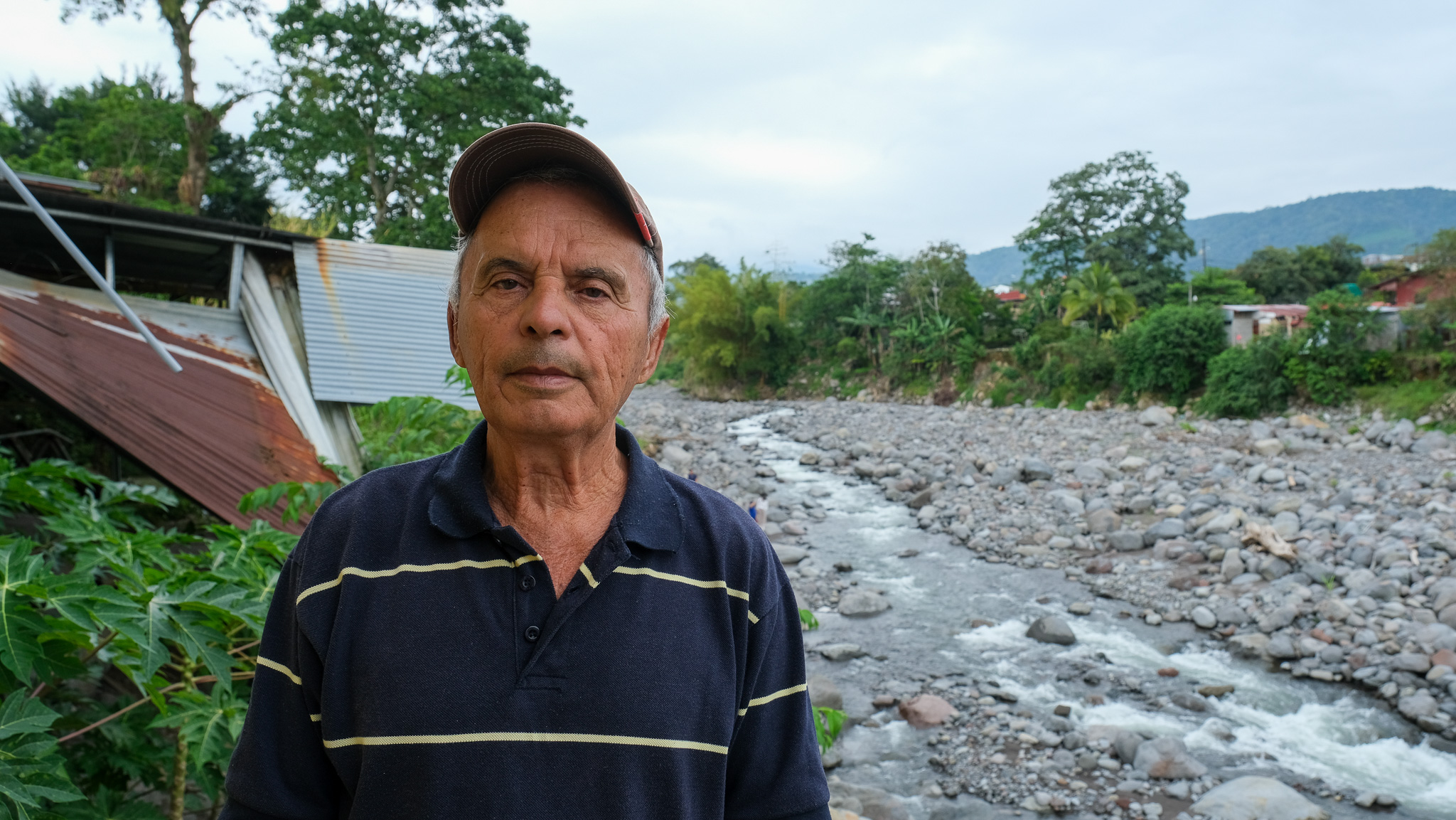 For decision
The Executive Council decides:

World Meteorological Day theme for 2024

At the frontline of climate action
7
[Speaker Notes: Selwin Hart – conversation on EW4All
Colleagues in Hydrology embeded us in a project in Costa Rica –Turrialba – Early Warnings for floods – we met people who lost livelihoods – interview people – telling a story

Turrialba Survivor - JCF]
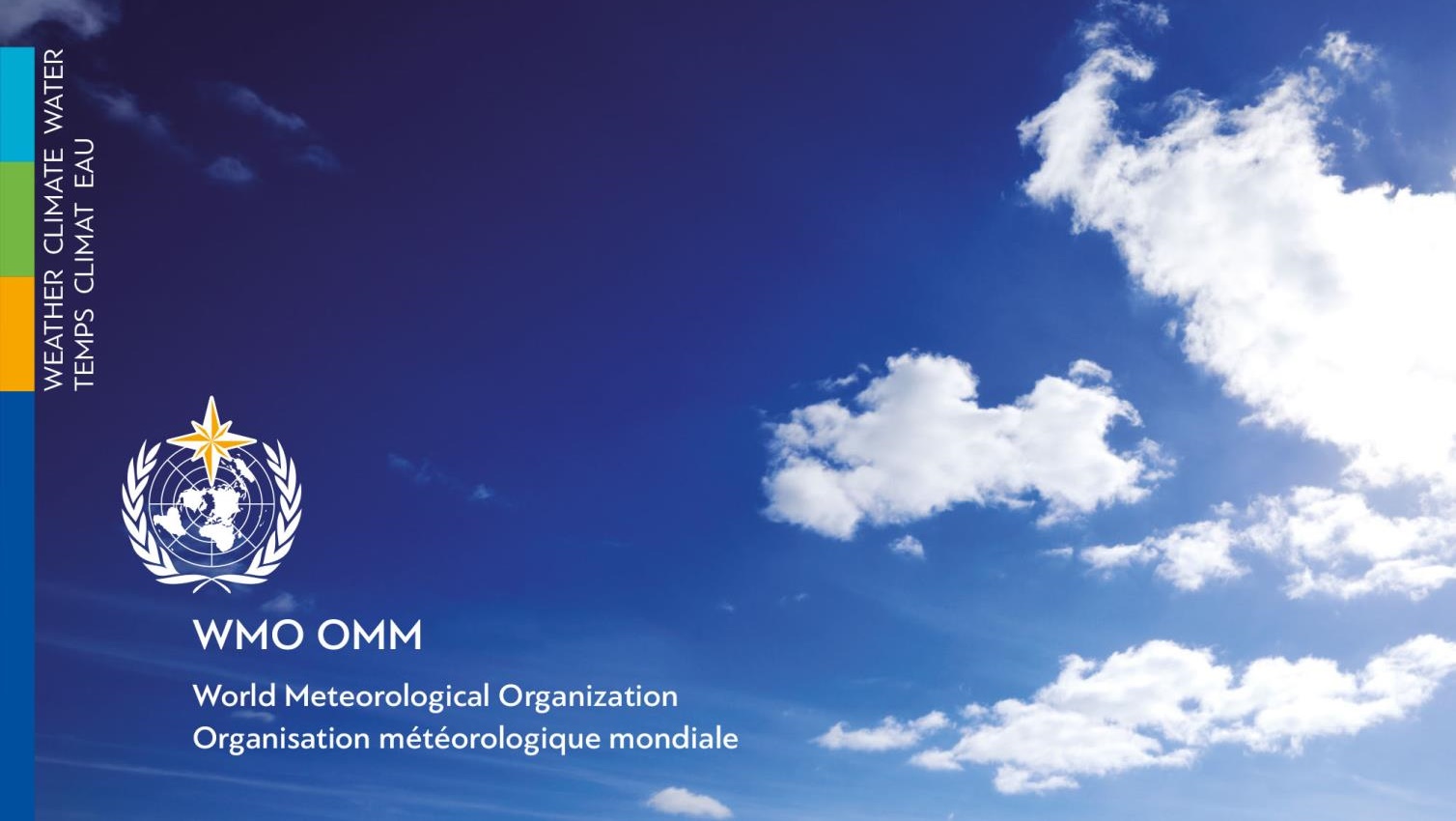 Thank you!
8